Issues and Realities amidst the Covid-19 PandemicinDrug Abuse Treatment and Rehabilitation
JOSE BIENVENIDO LEABRES, MD, FPCAM
Program Manager
DOH - Dangerous Drugs Abuse Prevention and Treatment Program(DDAPTP)
R.A.9165
Comprehensive Dangerous Drugs Act of 2002
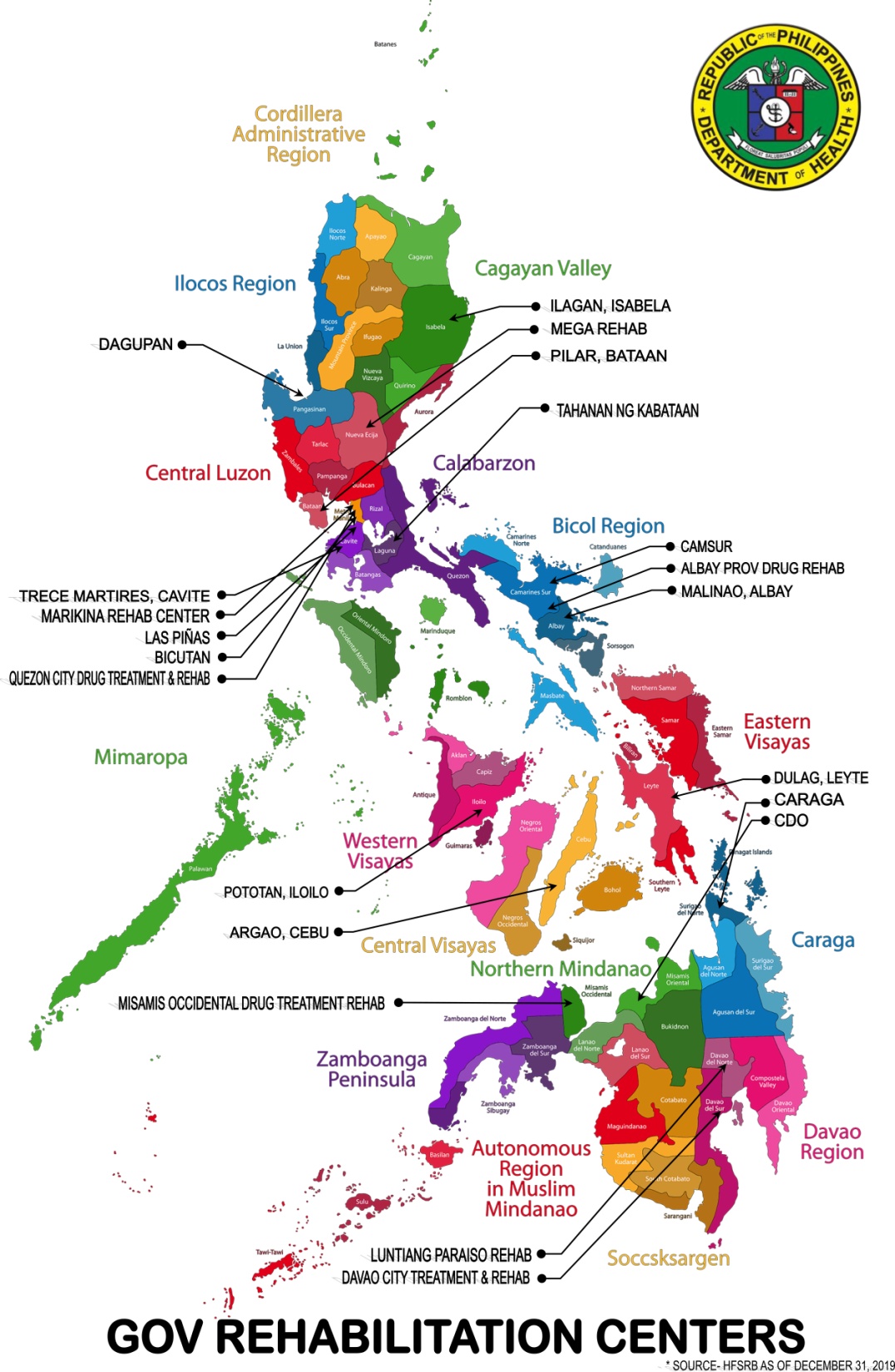 DOH Pre-COVID-19
Corona Virus 2019
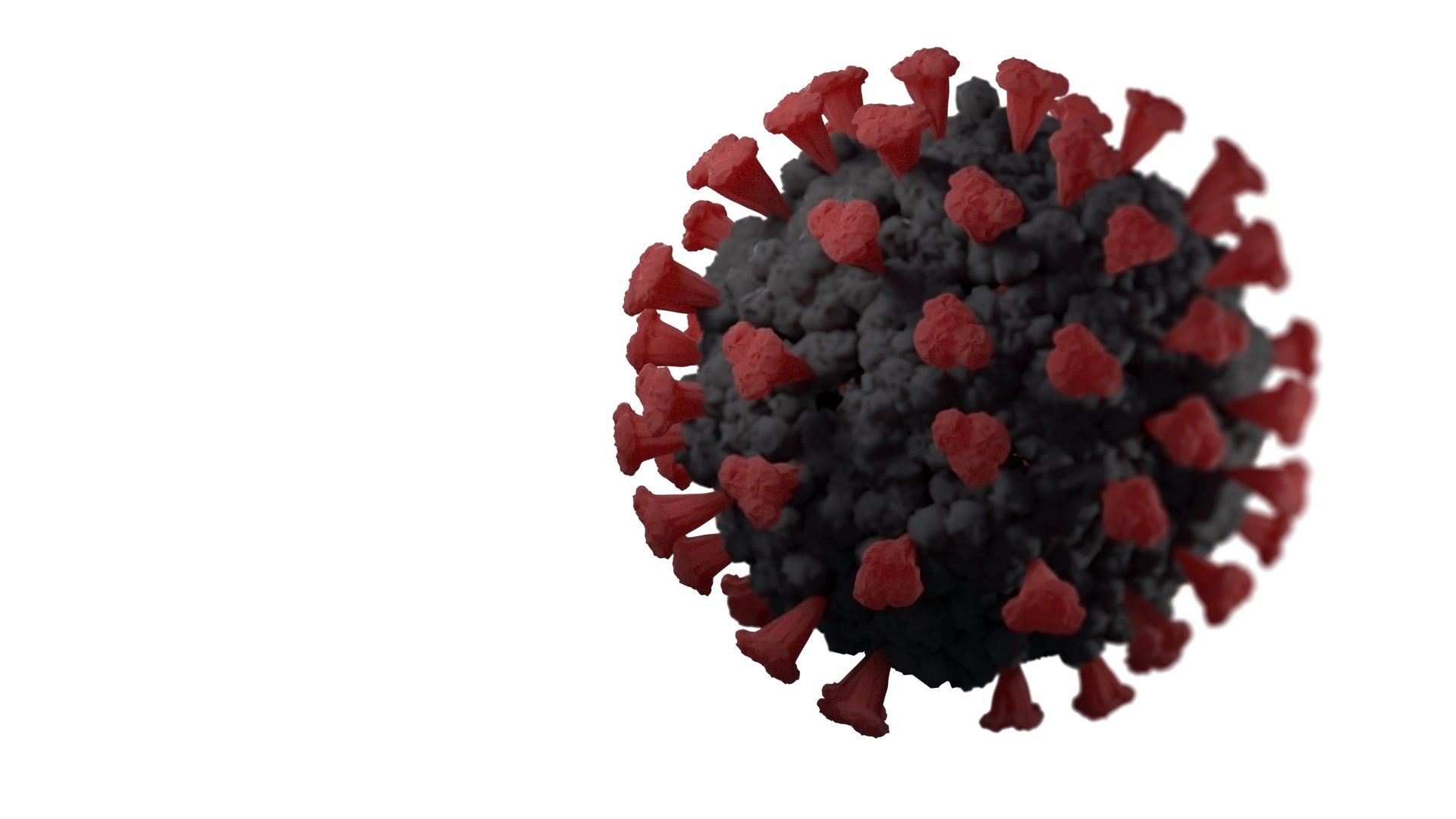 Outbreak Response
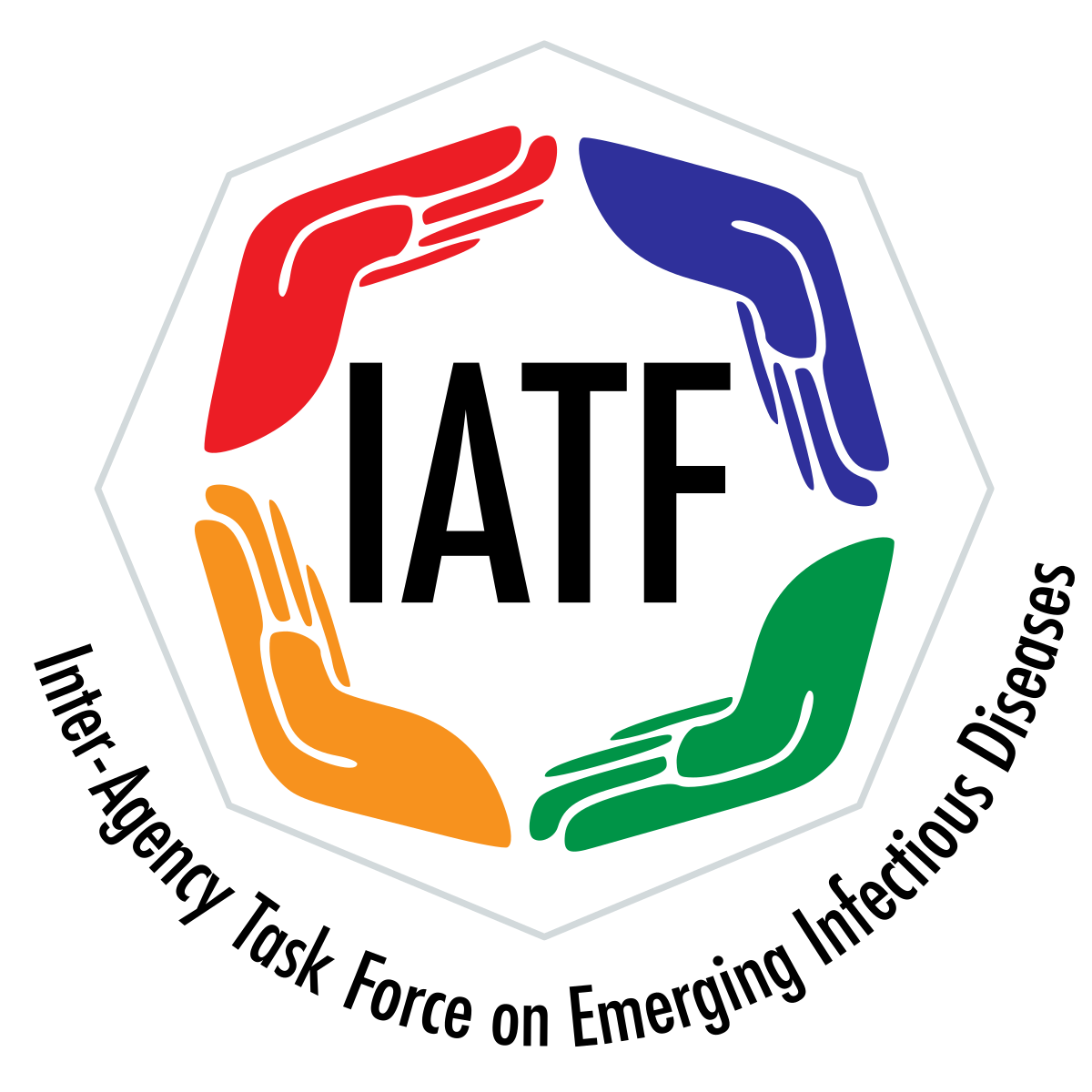 Facility Response
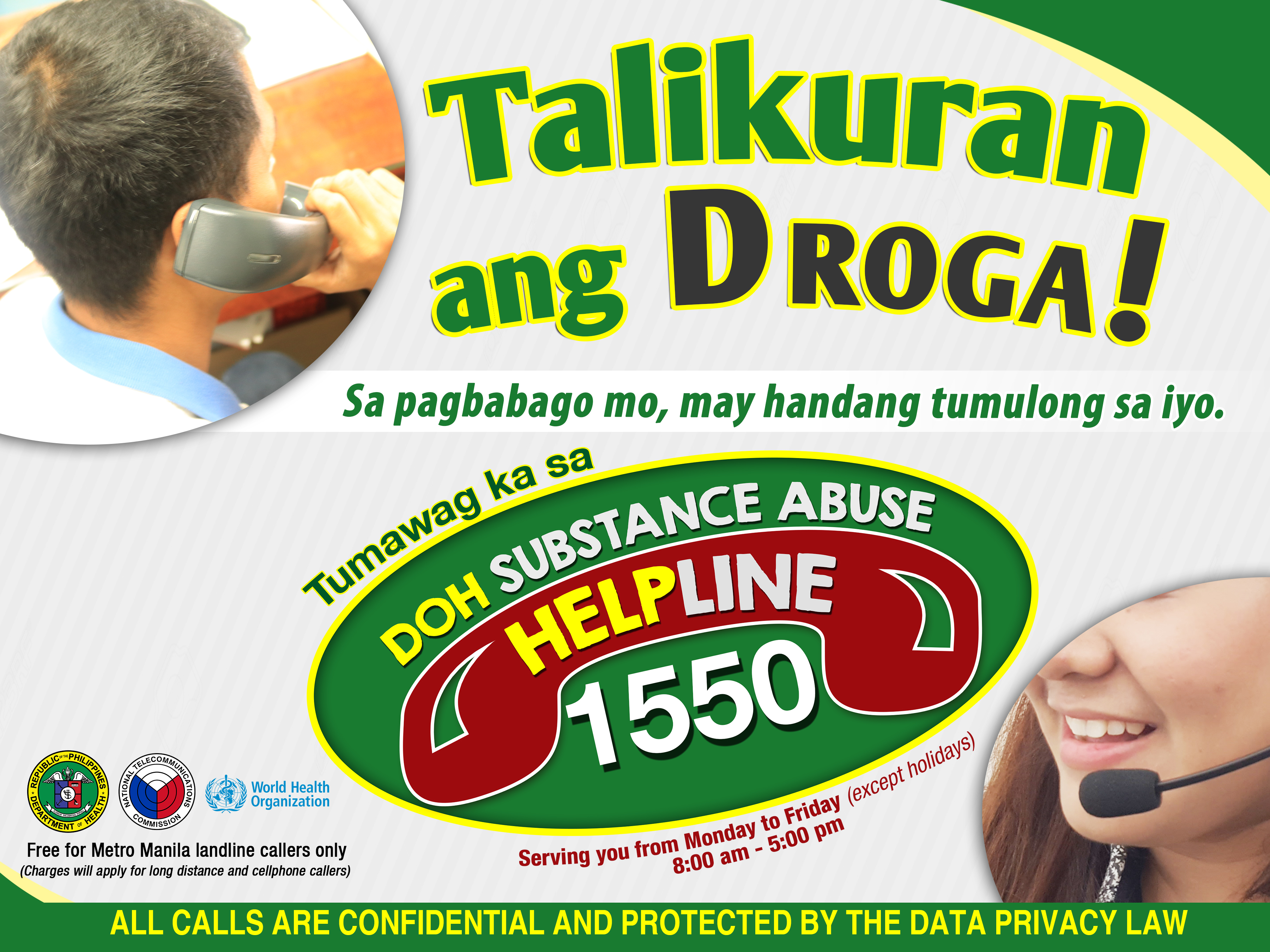 Facility Response
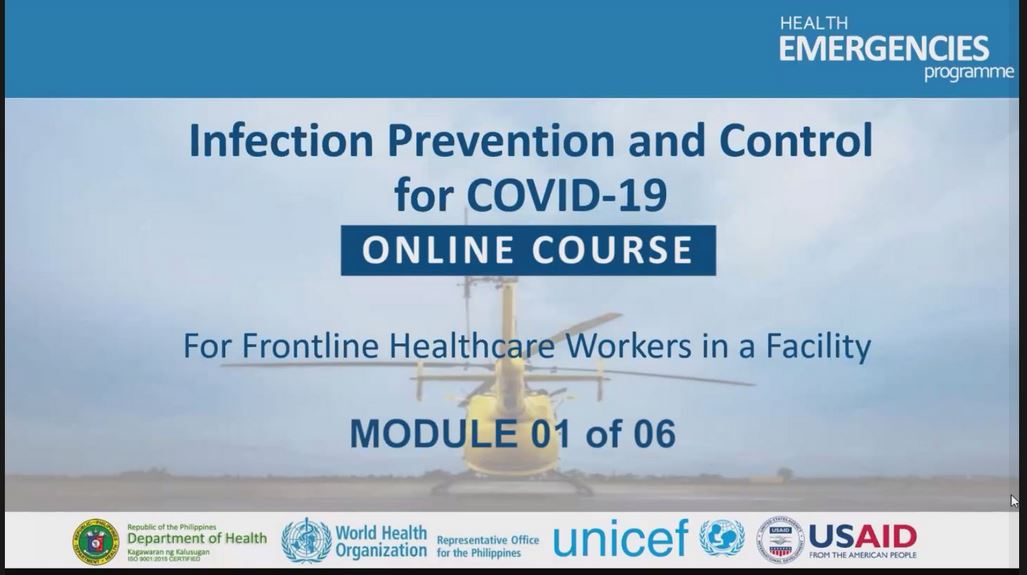 Post - Quarantine
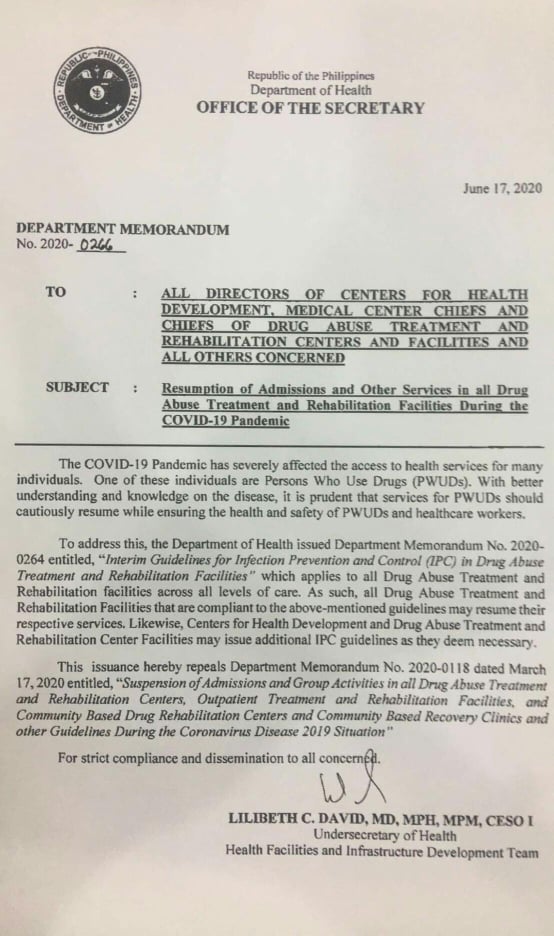 Next Steps
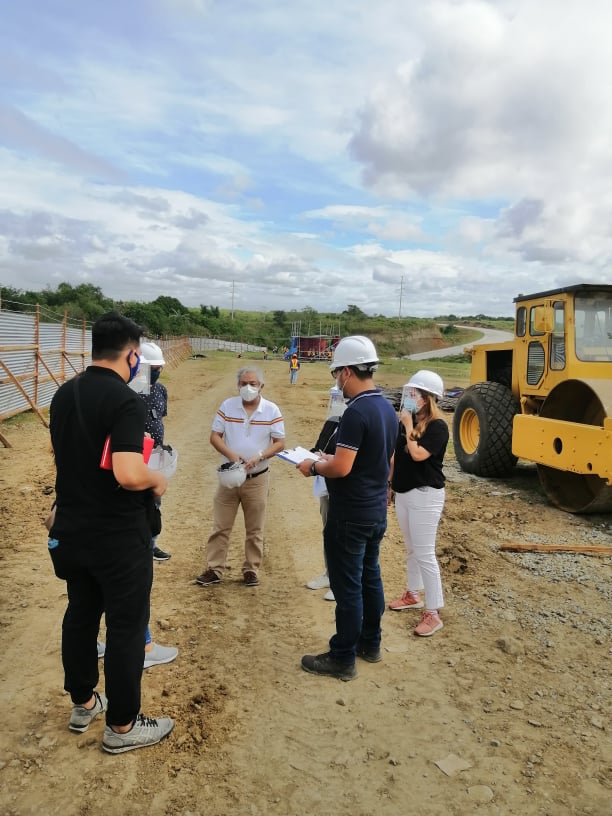 Next Steps
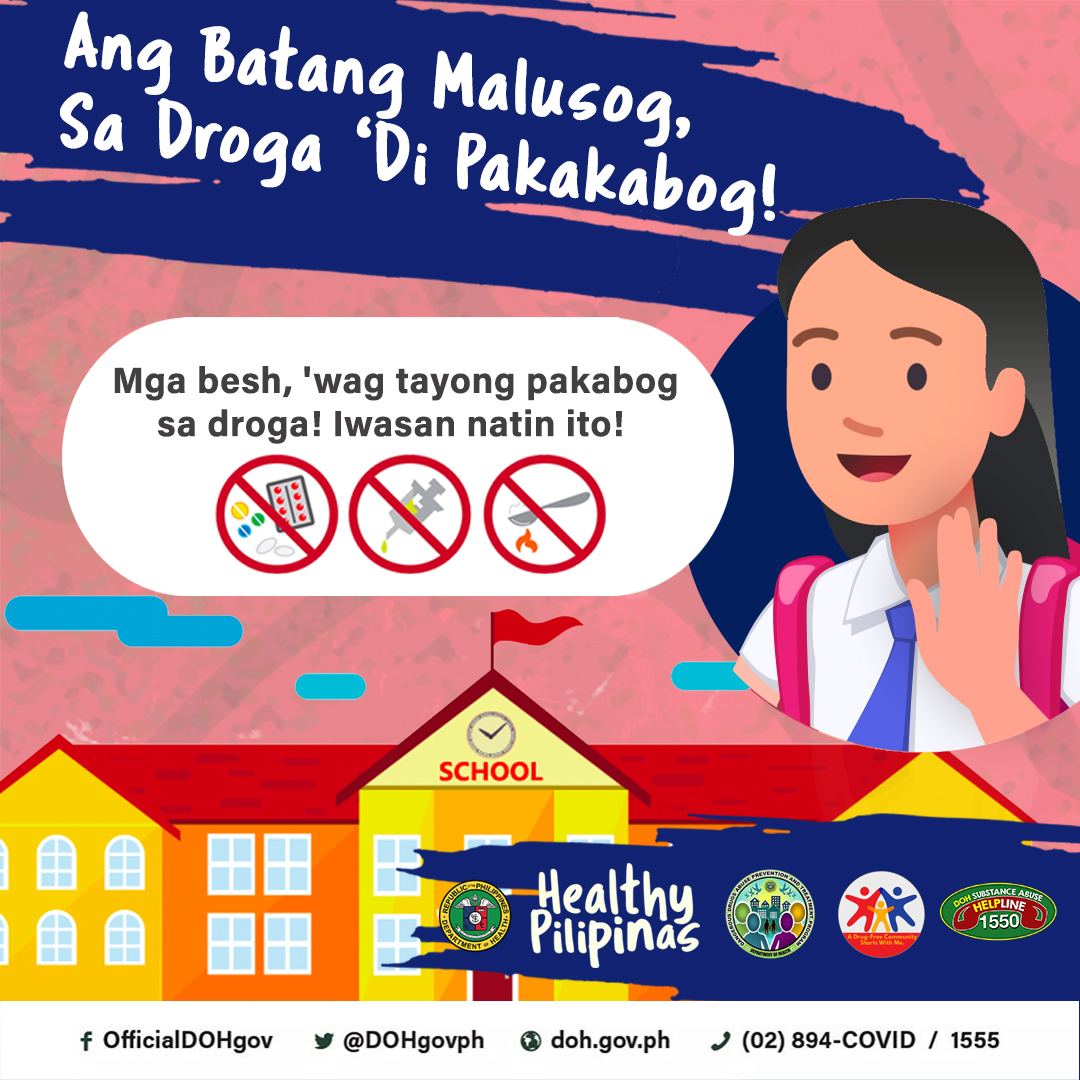 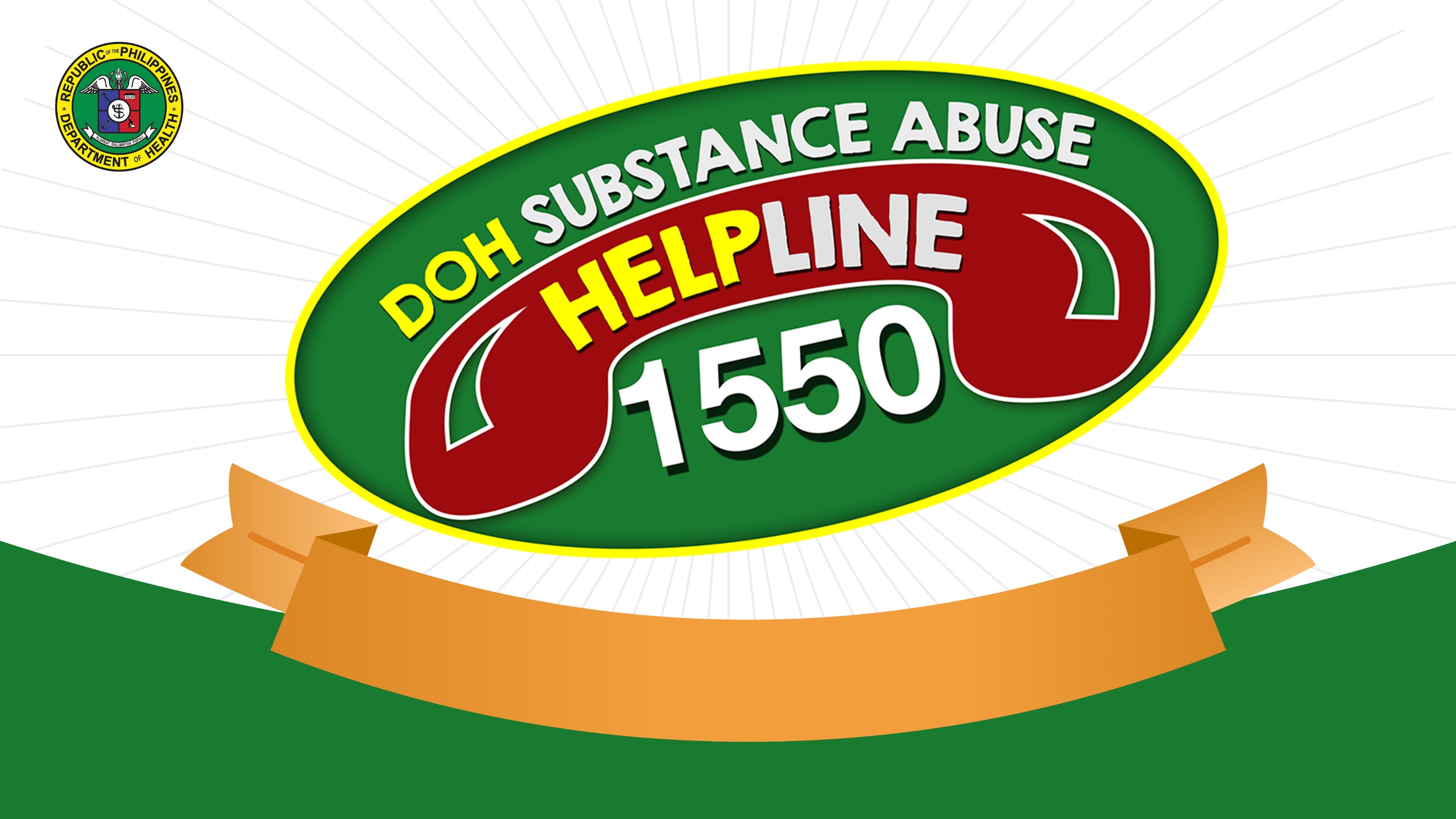 Thank you
JOSE BIENVENIDO LEABRES, MD, FPCAM
Program Manager
DOH - DDAPTP
pmofc.ddaptp@gmail.com
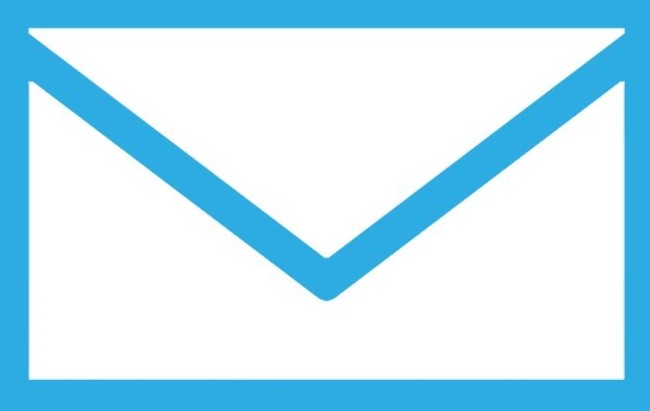